Gereja Kristen Jawa Ambarrukma
*Ged Induk Papringan* 
Jam Kebaktian :
Pukul 08.00 WIB
Pukul 18.00 WIB
*Pepanthan Nologaten* 
Jam Kebaktian :
Pukul 08.00 WIB
Pukul 18.00 WIB
Ibadah Minggu Biasa XIV
Sakramen Perjamuan
“Bangsa Yang 
Menghidupi Kerelaan”
11 Agustus 2024
Jemaat Dimohon Berdiri
Nyanyian Pembuka
Pelengkap Kidung Jemaat 13: 1, 2
"Kita Masuk RumahNya"
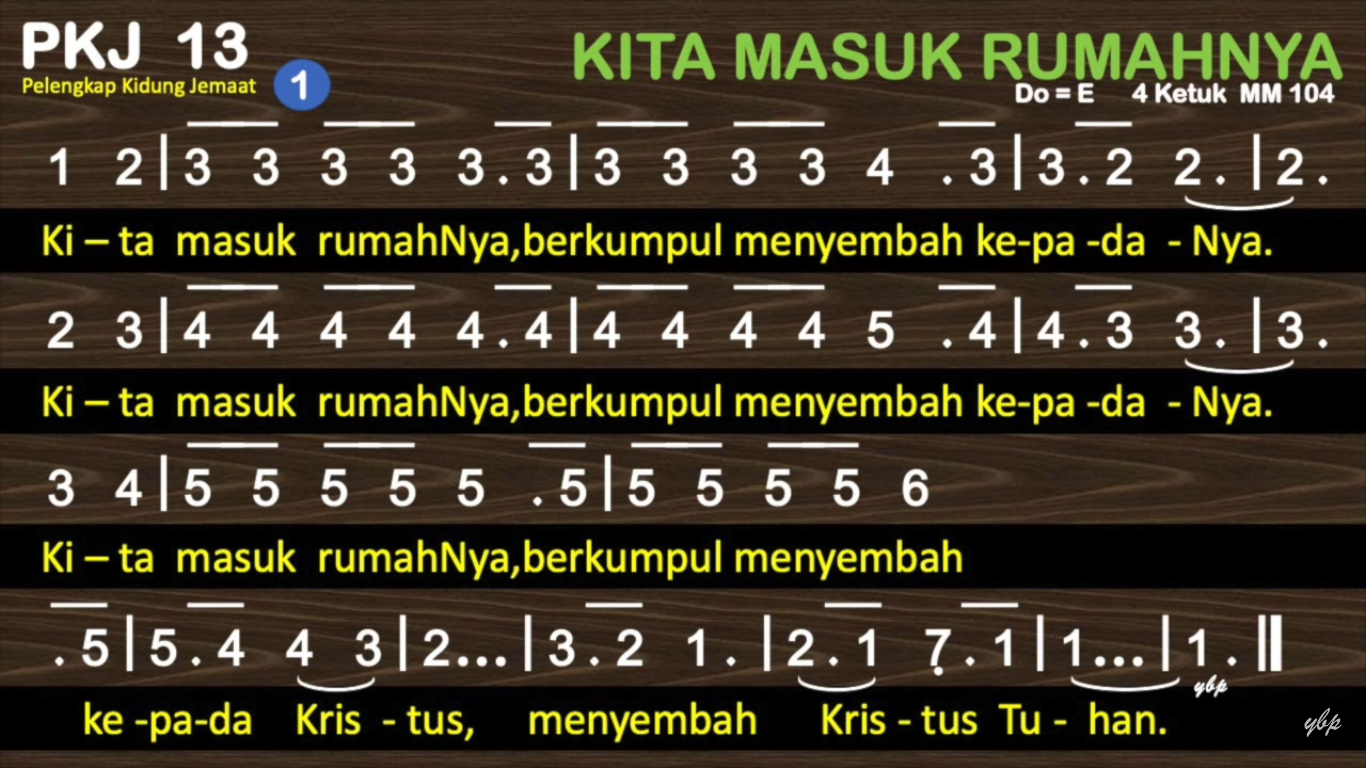 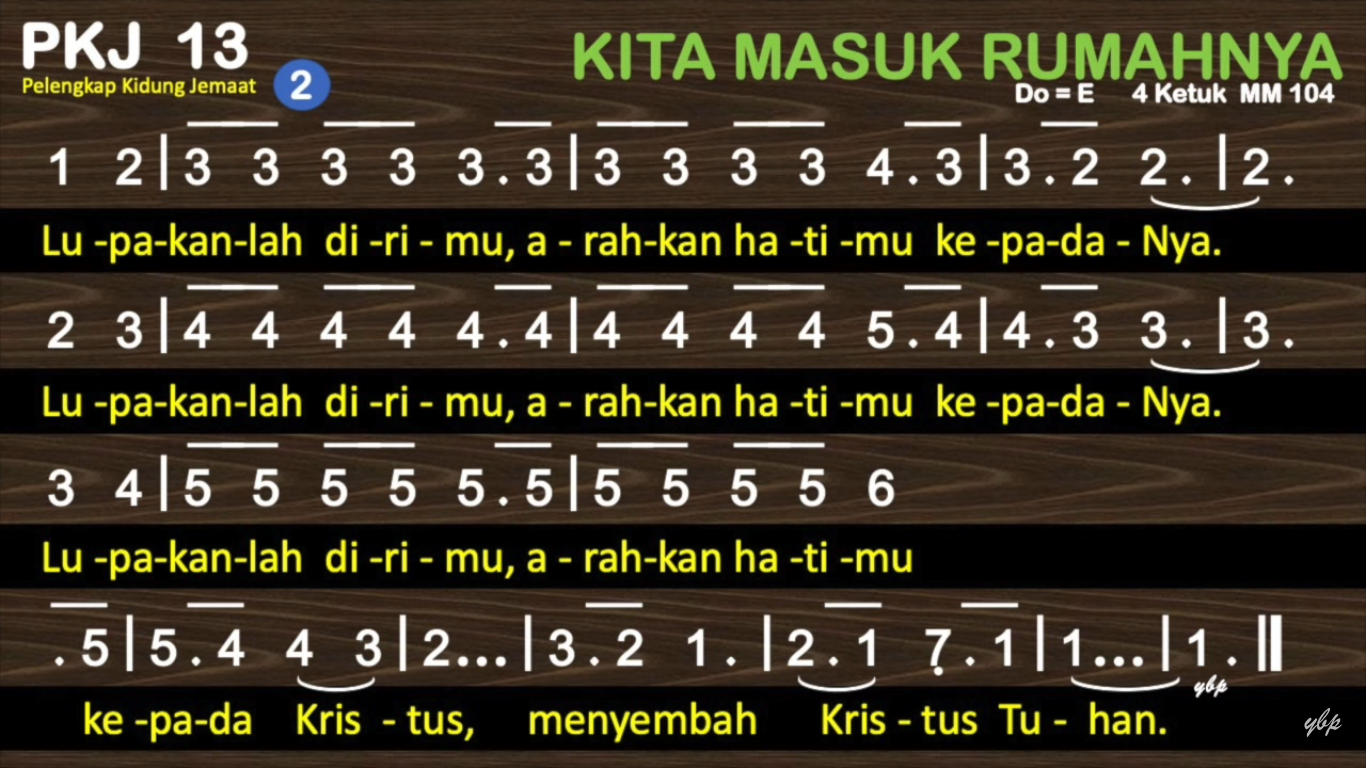 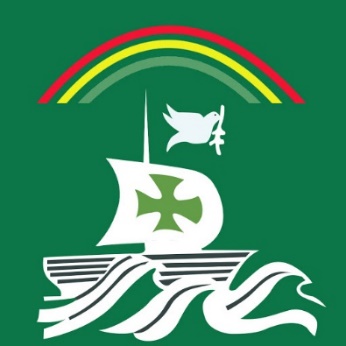 Votum dan Salam Sejahtera
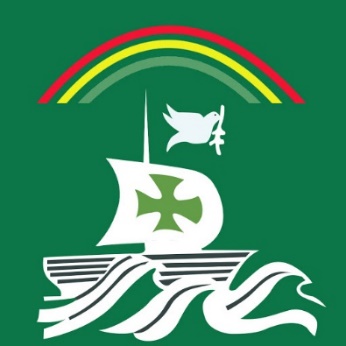 Pendeta : 	
Jemaat terkasih marilah ibadah kita di Minggu ini, kita khususkan dengan bersama-sama mengaku demikian:
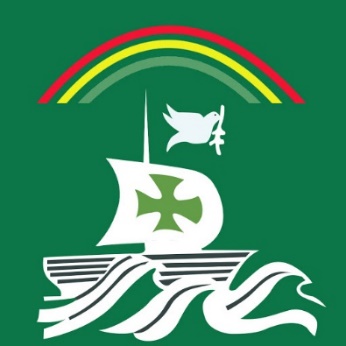 Semua : 	
Pertolonganku itu datangnya dari Tuhan yang menjadikan langit dan bumi, 
yang kasih setiaNya kekal 
sampai selama-lamanya.
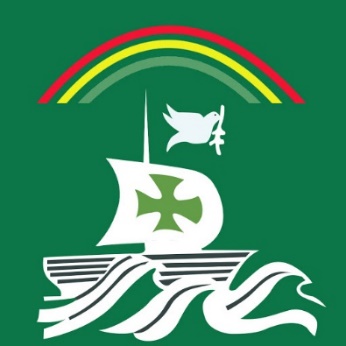 Pendeta : 	
Kasih karunia dan damai sejahtera dari Tuhan Yesus Kristus kiranya melimpah atas Bapak, Ibu dan Saudara sekalian.
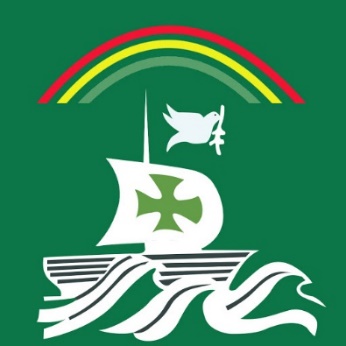 Jemaat : 	
Begitu pula atas saudara.
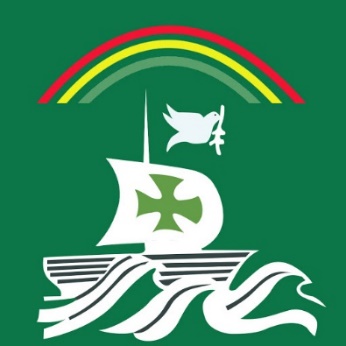 Semua : 	
5   7    i  .   /   5     7   i  .   /   5    4      3  .  /      A   -   min,     A  -  min,          A   -     min
Jemaat Duduk
SABDA INTROITUS
1 Tawarikh 29: 6-9
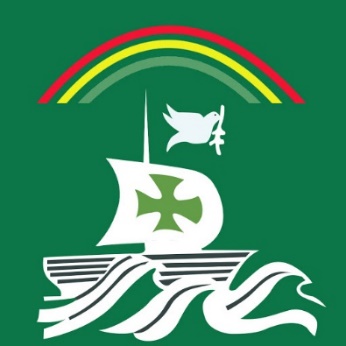 Lektor  : “Demikianlah Sabda Tuhan”
Jemaat : “Puji Syukur kepada Tuhan”
Nyanyian Pujian
Pelengkap Kidung Jemaat 216: 1, 3
"Berlimpah Sukacita Dihatiku"
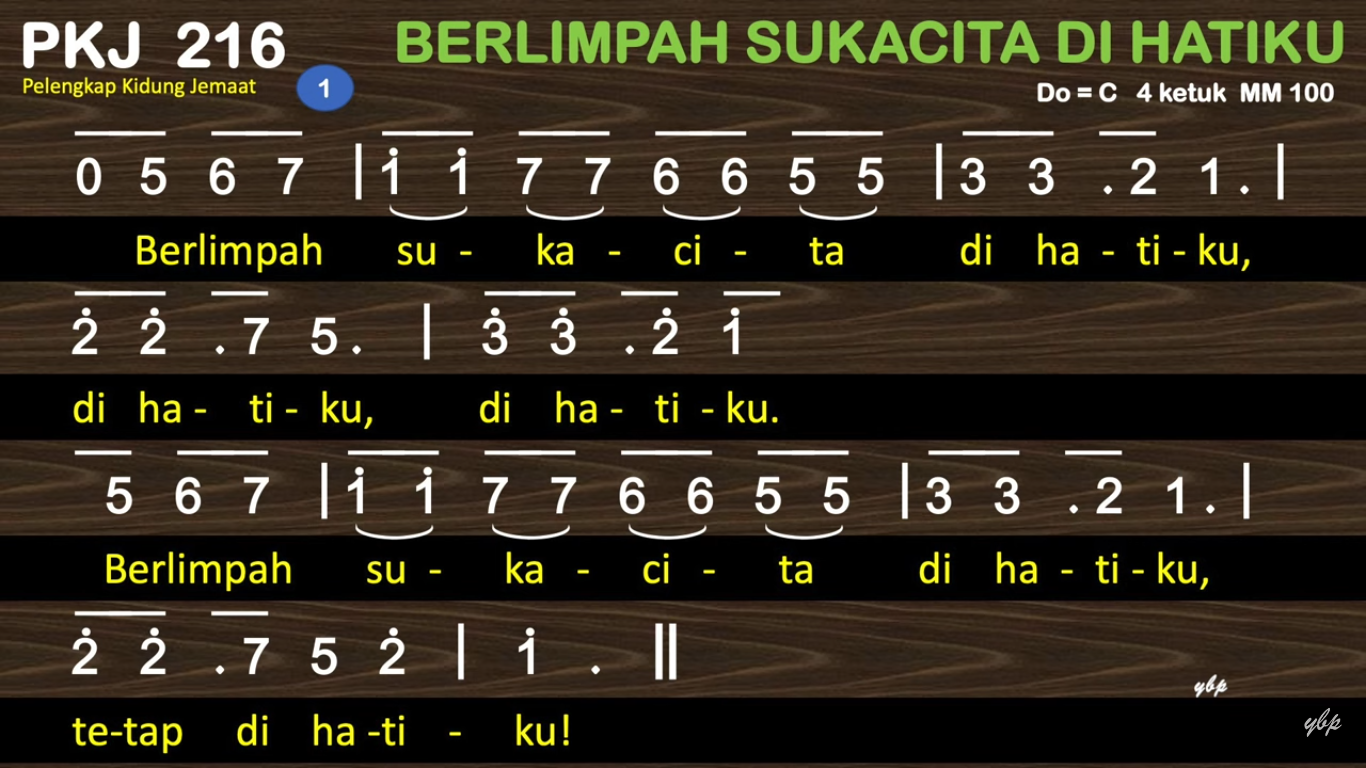 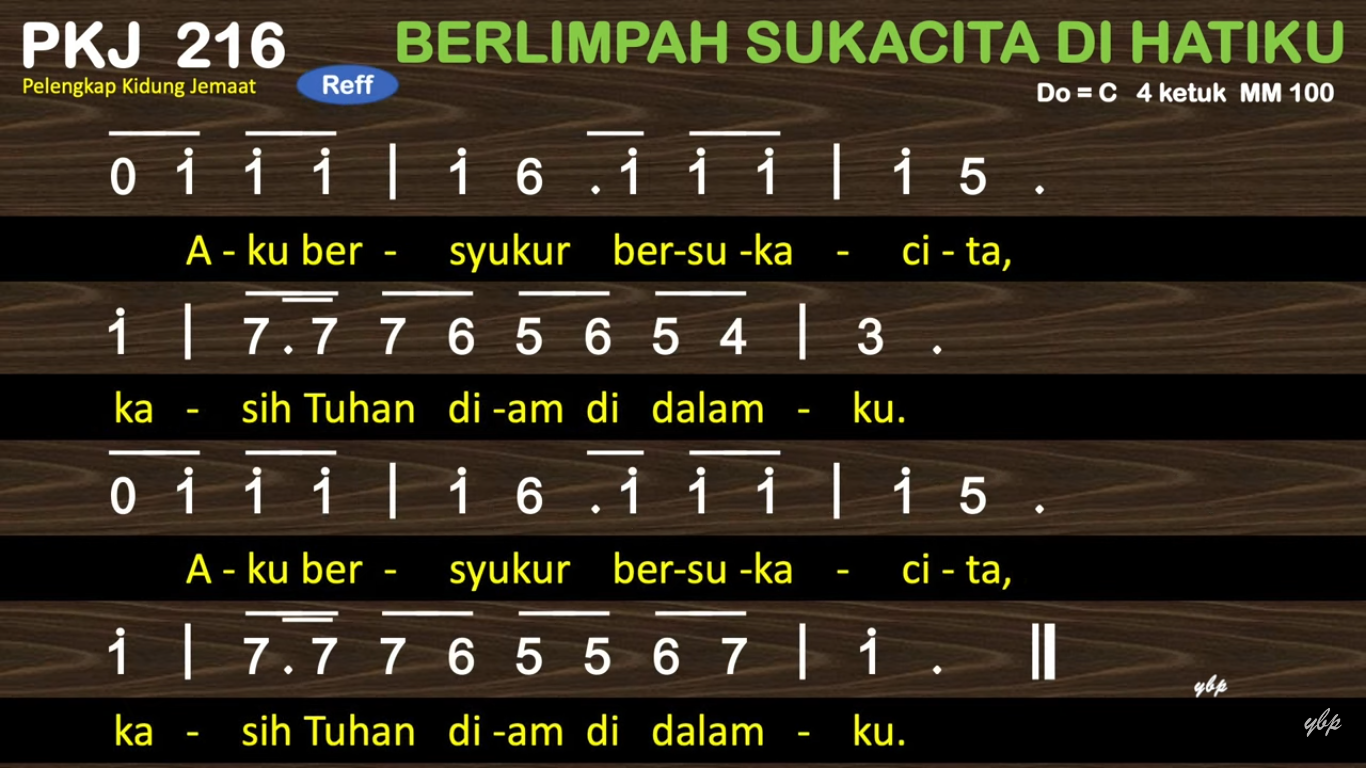 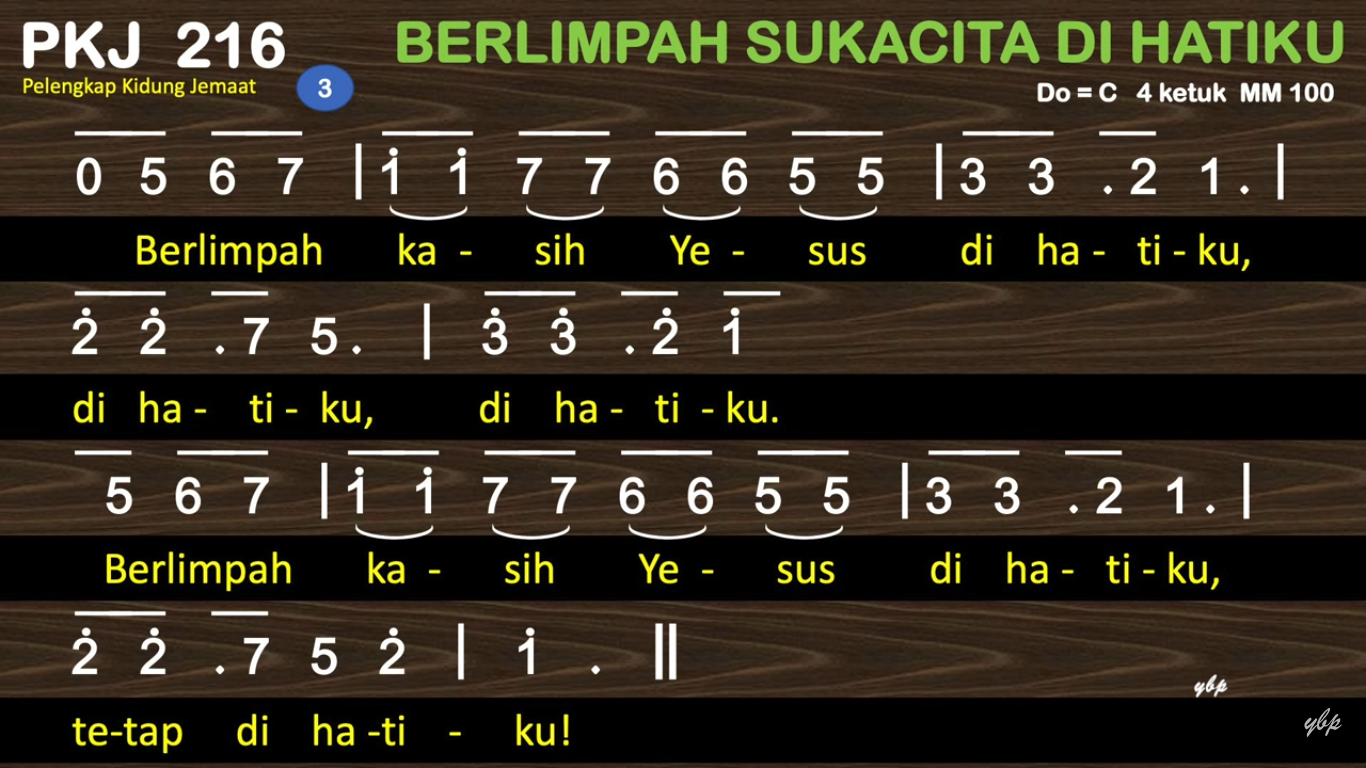 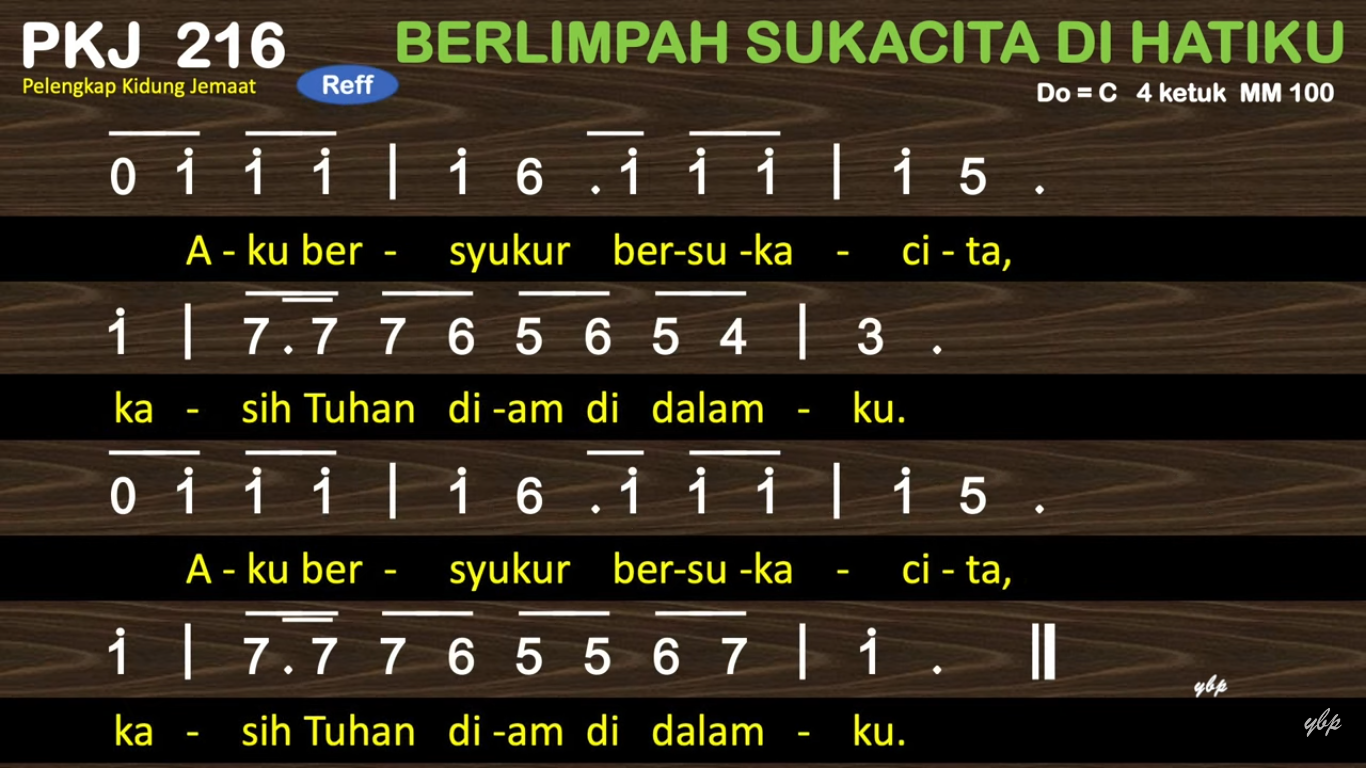 Sabda Kasih
Pertelaan Sakramen Perjamuan
Nyanyian Penyesalan
Pelengkap Kidung Jemaat 37: 1, 2
”Bila Kurenung Dosaku”
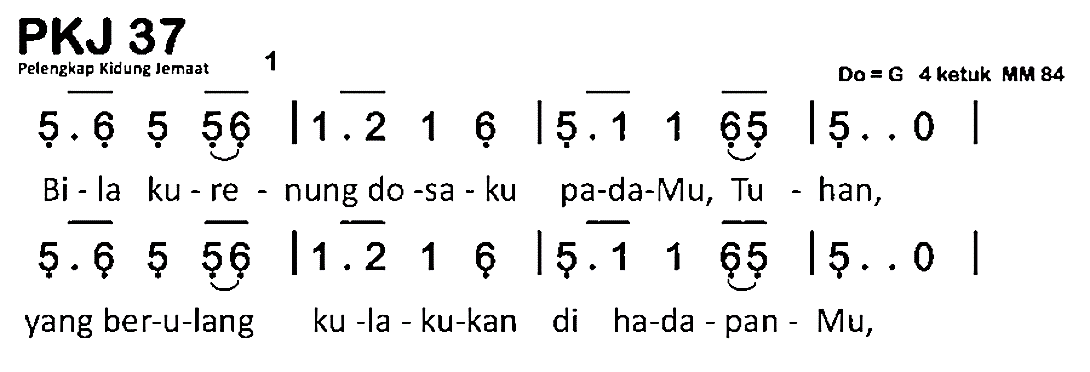 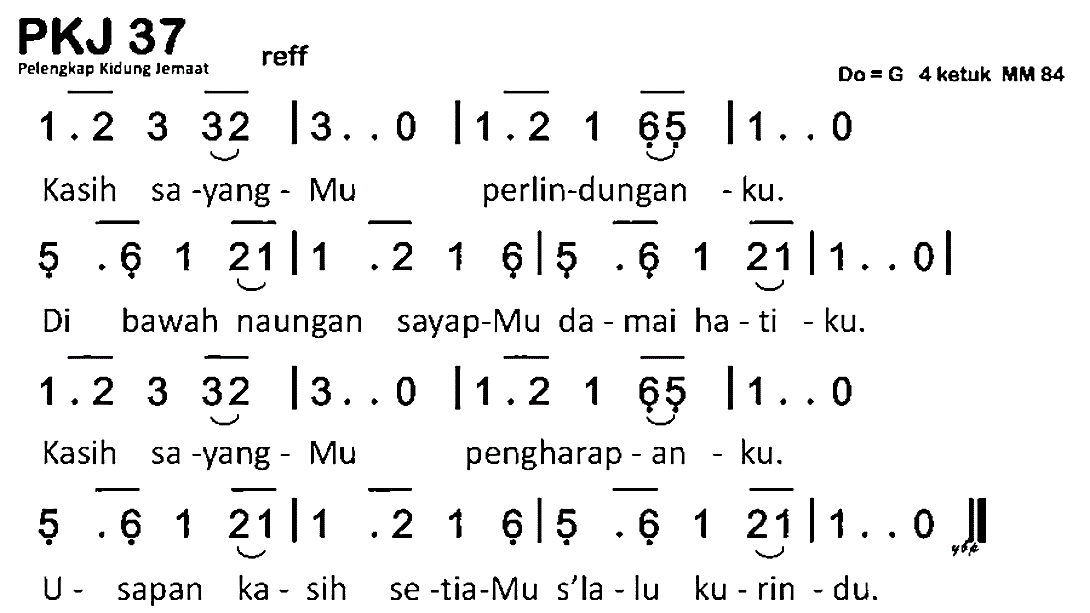 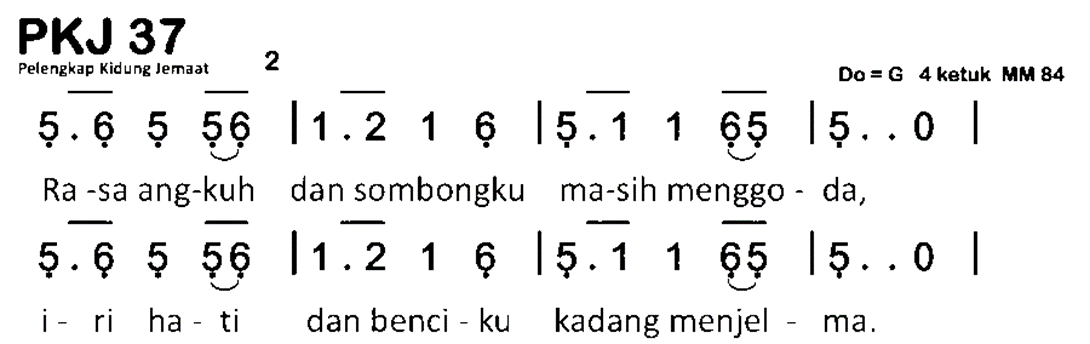 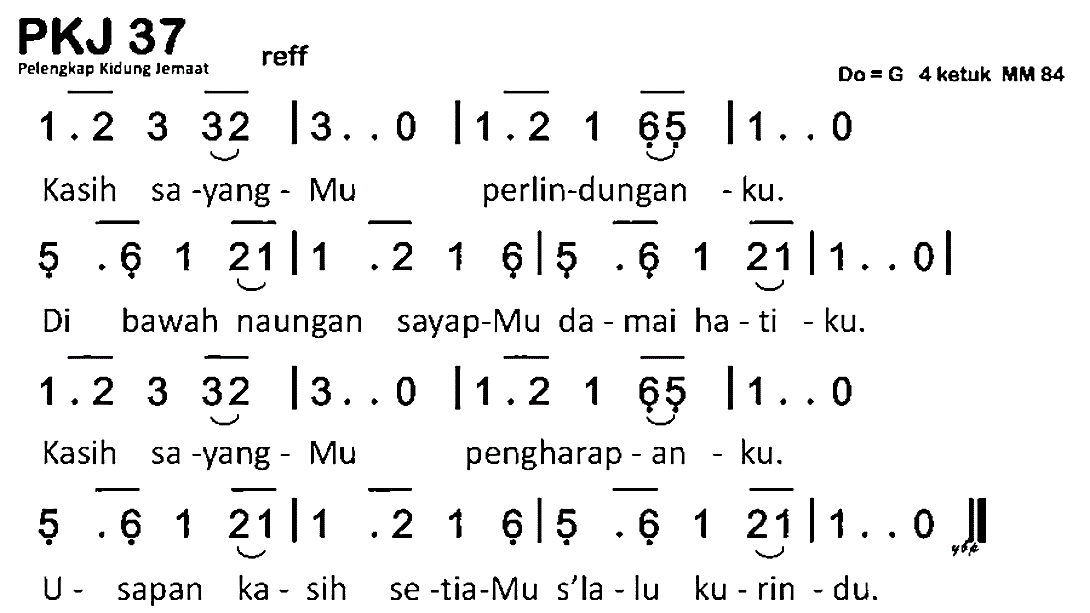 Doa Pertobatan
Berita Anugerah
Efesus 1: 9
Petunjuk Hidup Baru
Filipi 2: 12-13
Jemaat Dimohon Berdiri
Nyanyian Kesanggupan
“MengenalMu”
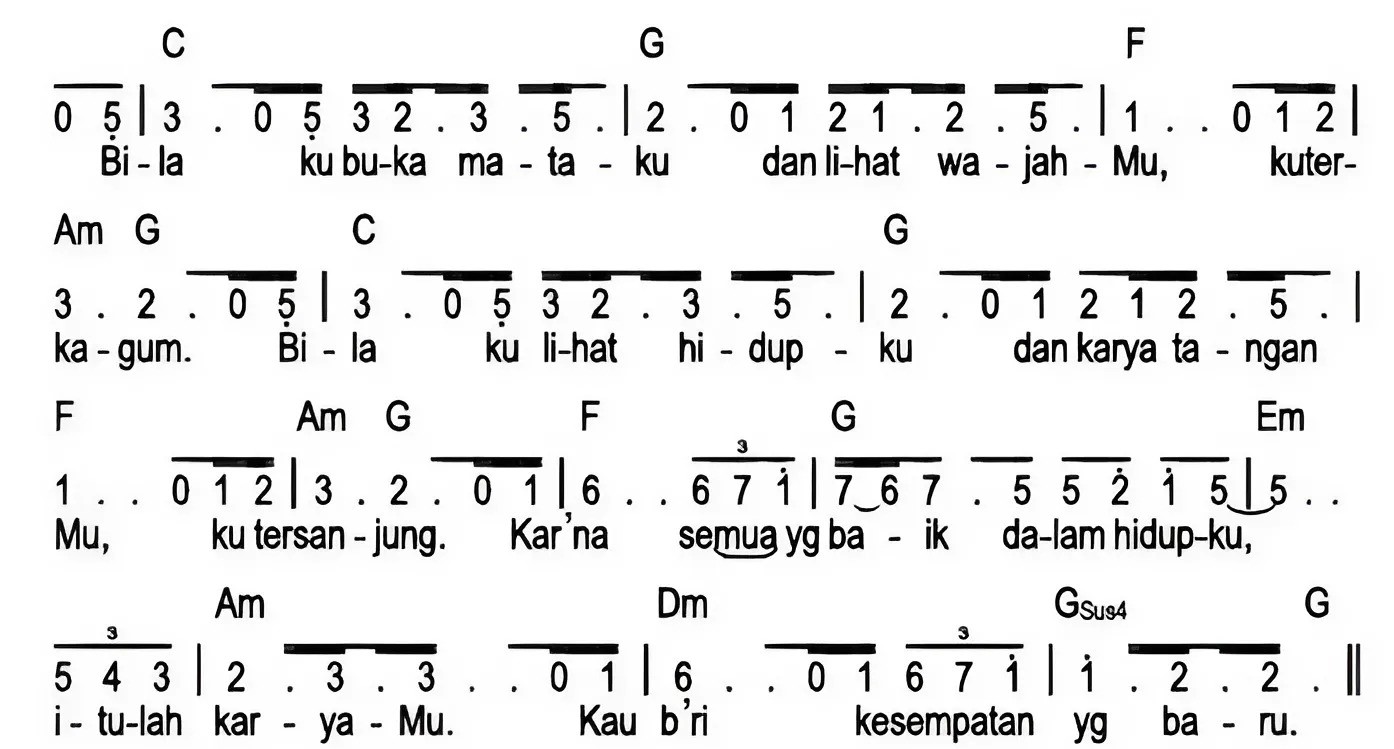 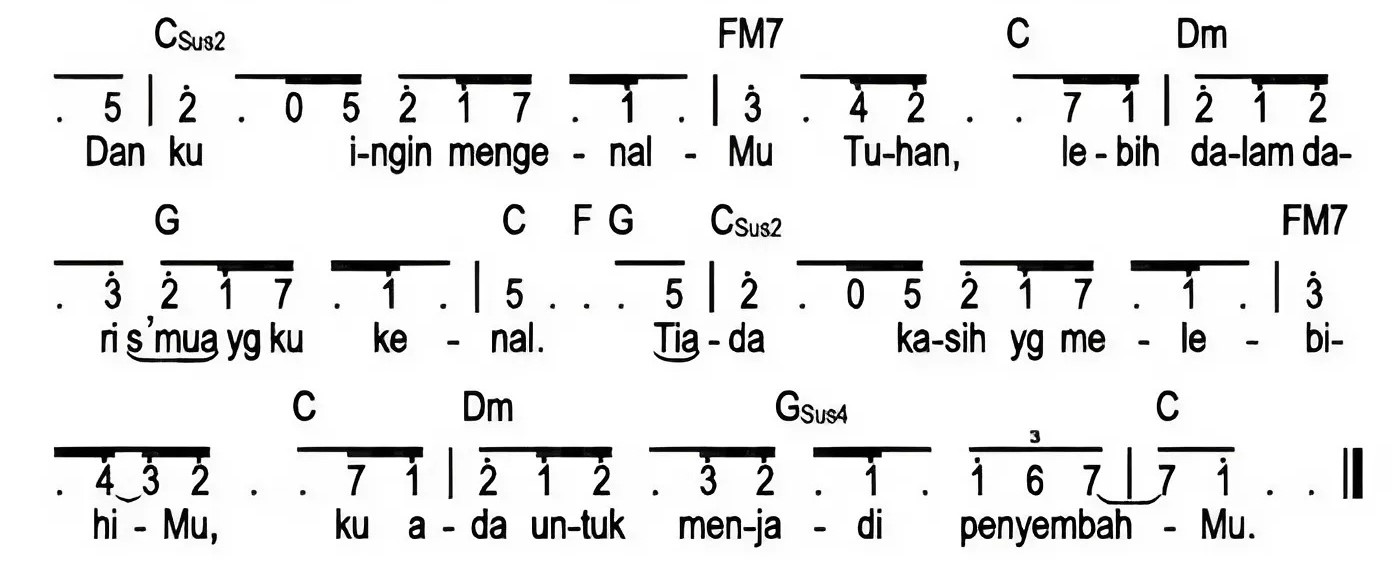 Jemaat Duduk
Doa Epiklese
Jemaat Duduk
Bacaan Firman
Yohanes 6: 35, 41-51
Pendeta : 	
Yang berbahagia ialah mereka yang mendengarkan firman Allah dan yang memeliharanya. 
Haleluya...
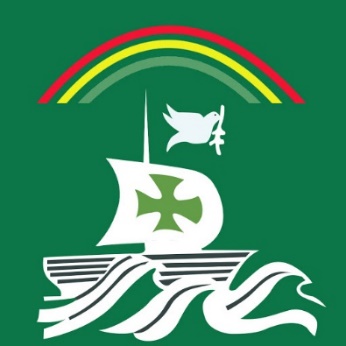 Jemaat : 	
1   1  |  3  3 0 3  3  |  5  5 0  5  5  |  6 . 5 4 3  |
Hale - lu-ya,  hale - lu-ya,  hale    -   lu – ya..
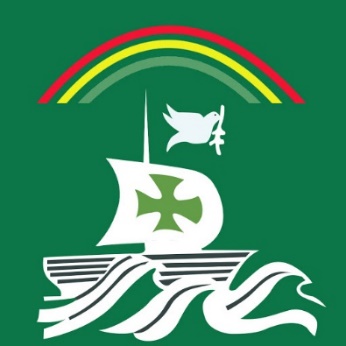 Pewartaan Firman
“Bangsa Yang Menghidupi Kerelaan”
Saat Teduh
Persiapan Perjamuan
Pelengkap Kidung Jemaat 157: 1 
“Perjamuan Yang Kudus”
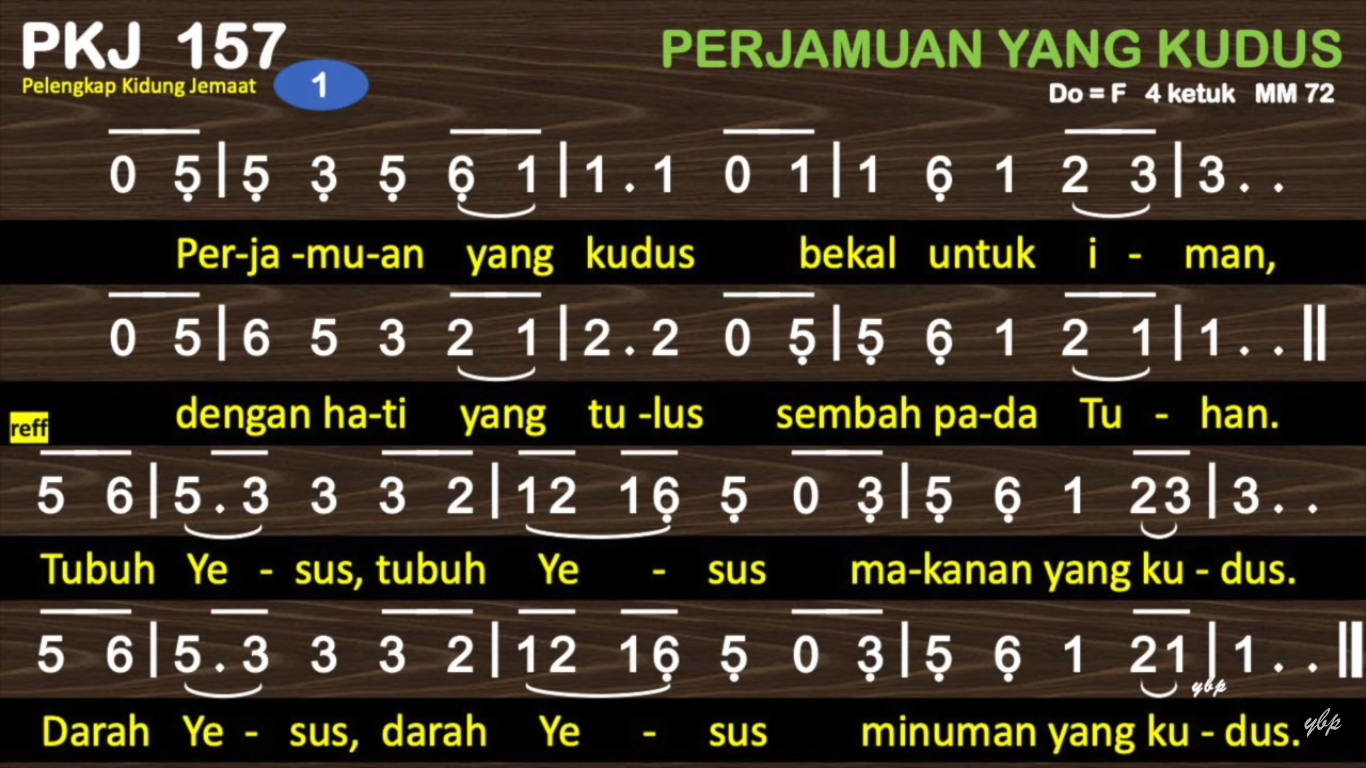 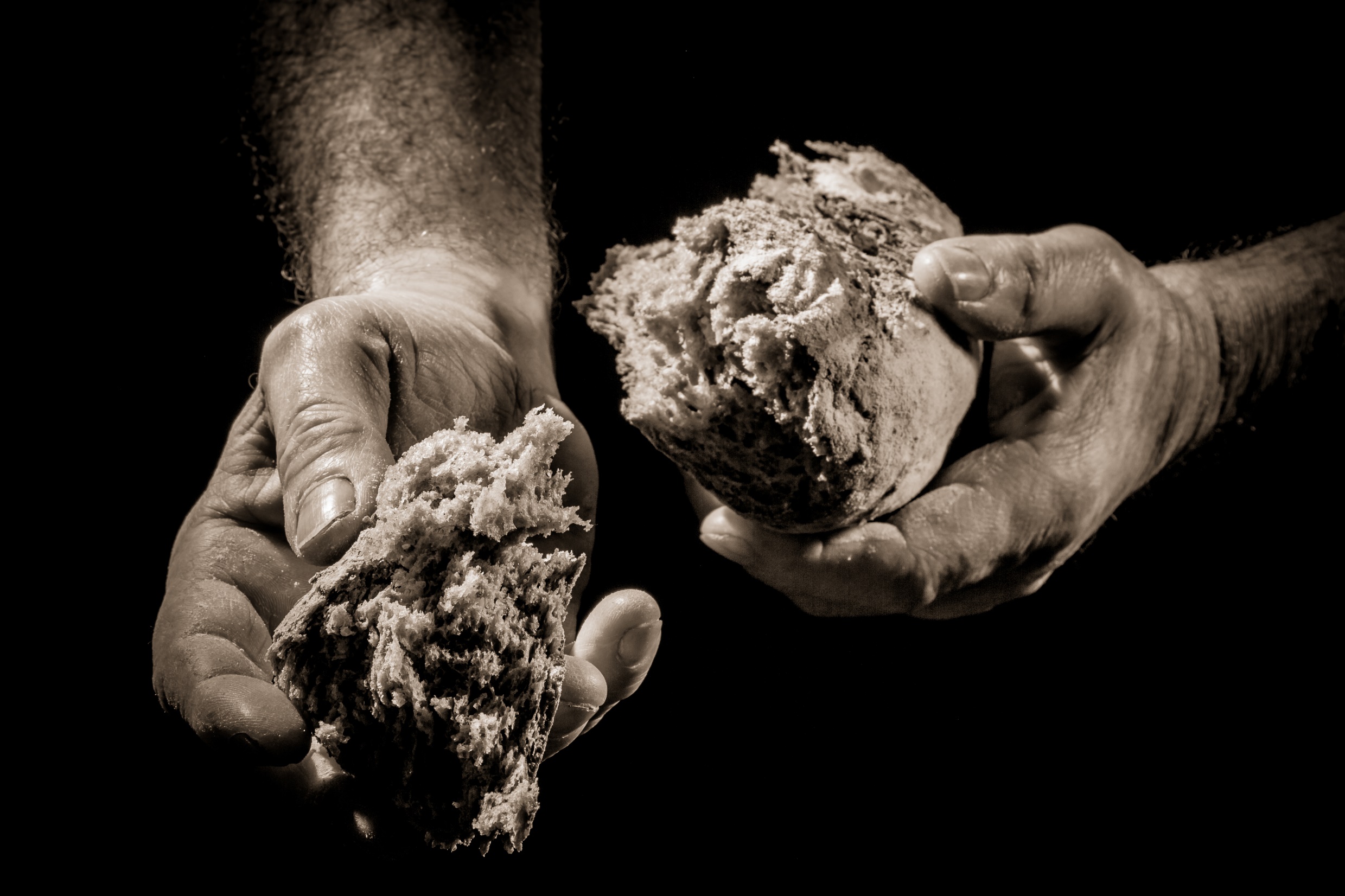 Pelayanan Roti Perjamuan
Menyiapkan Anggur Perjamuan
Kidung Jemaat 35: 1, 
“Tercurah Darah Tuhanku”
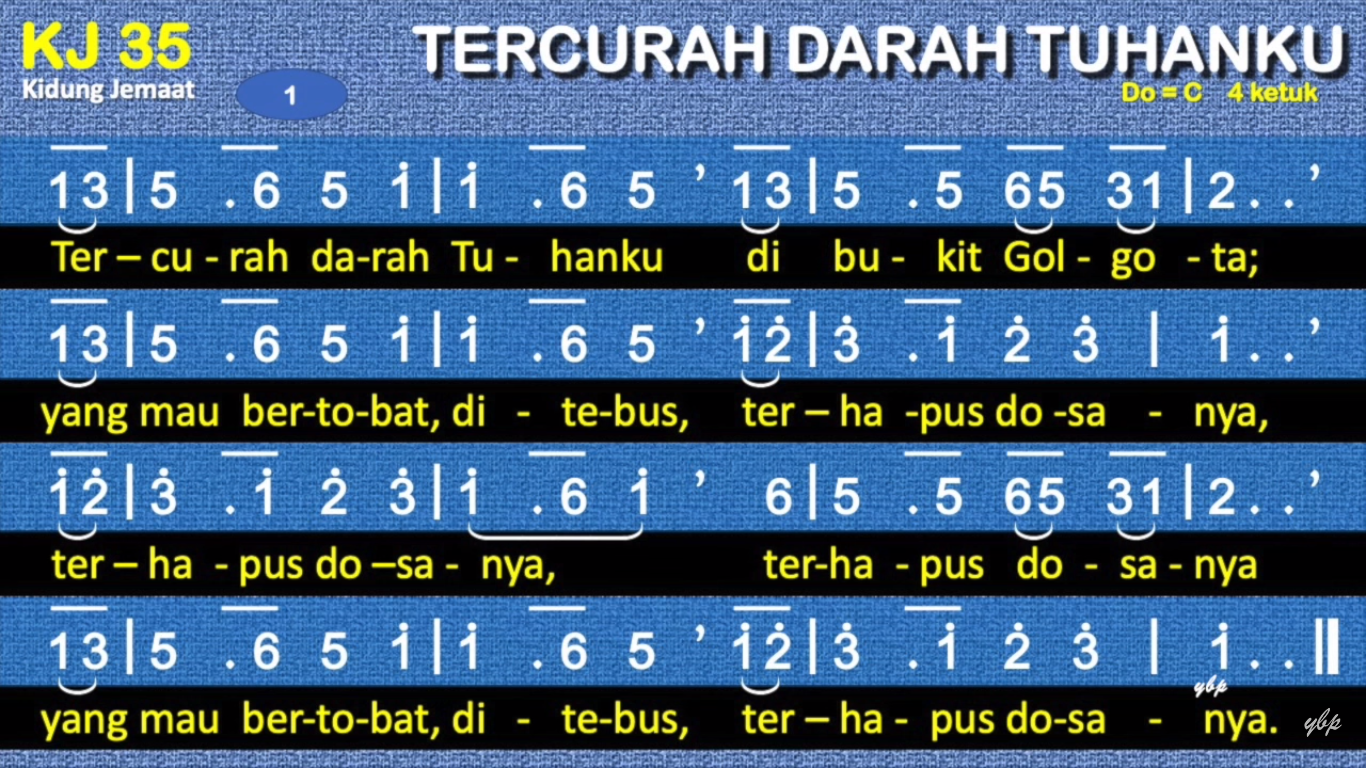 Pelayanan Anggur Perjamuan
Mazmur 103
Dasar Persembahan
2 Korintus 9: 7
Pengiring Persembahan
Kidung Jemaat 337: 1 - 3 "Betapa Kita Tidak Bersyukur"
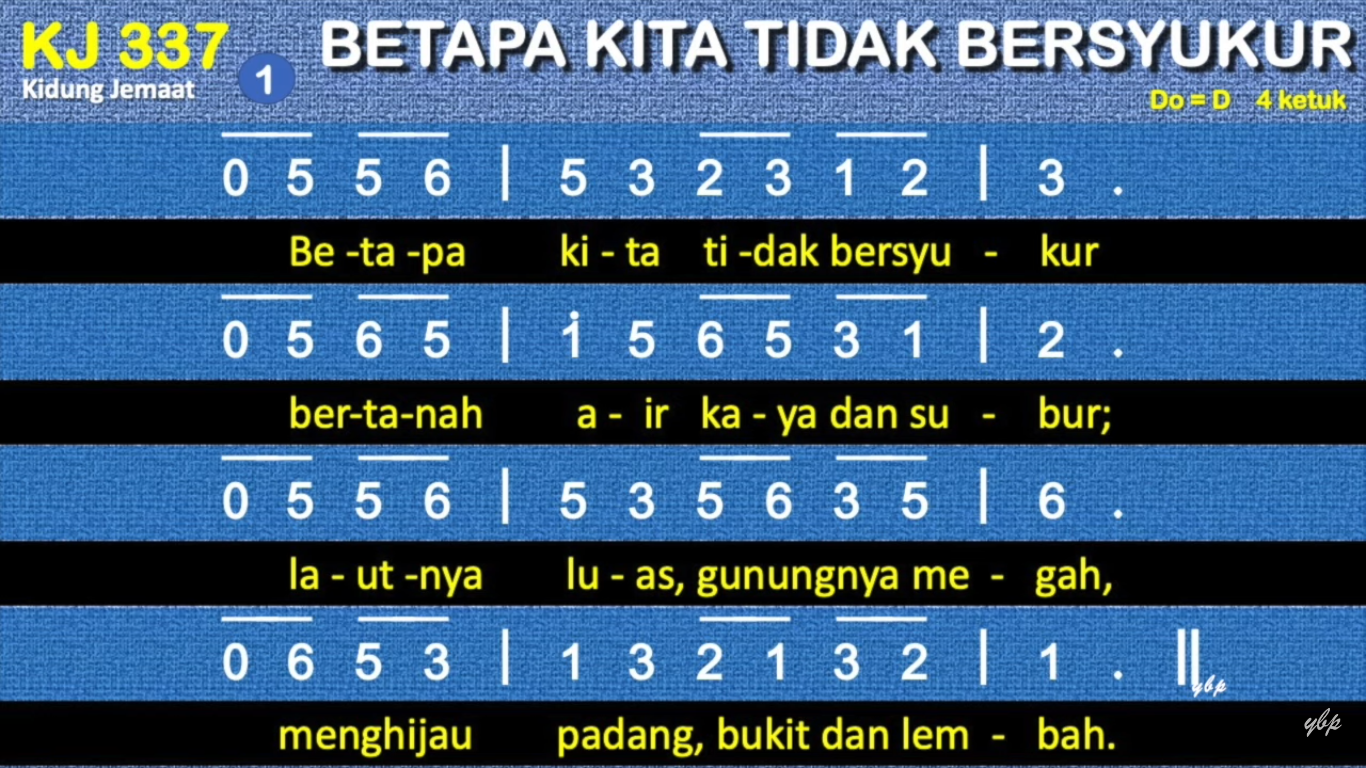 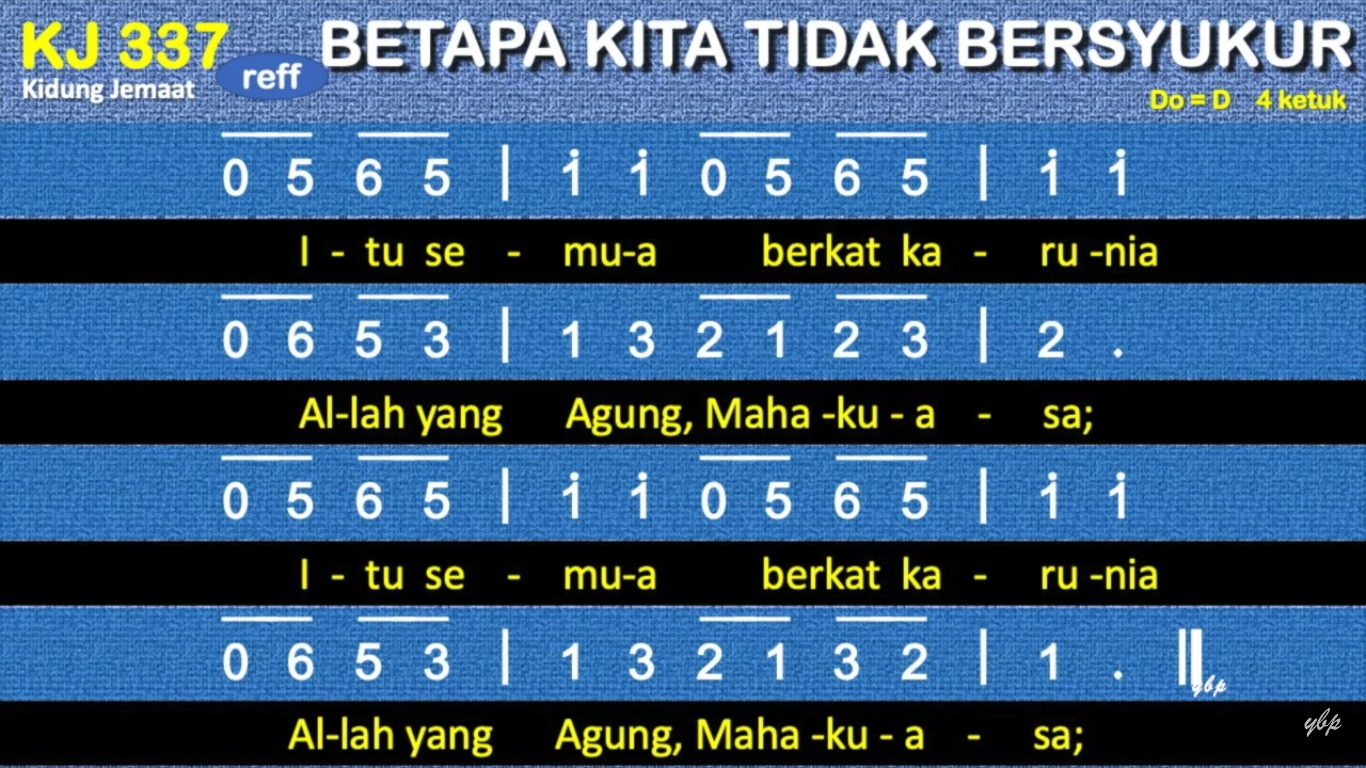 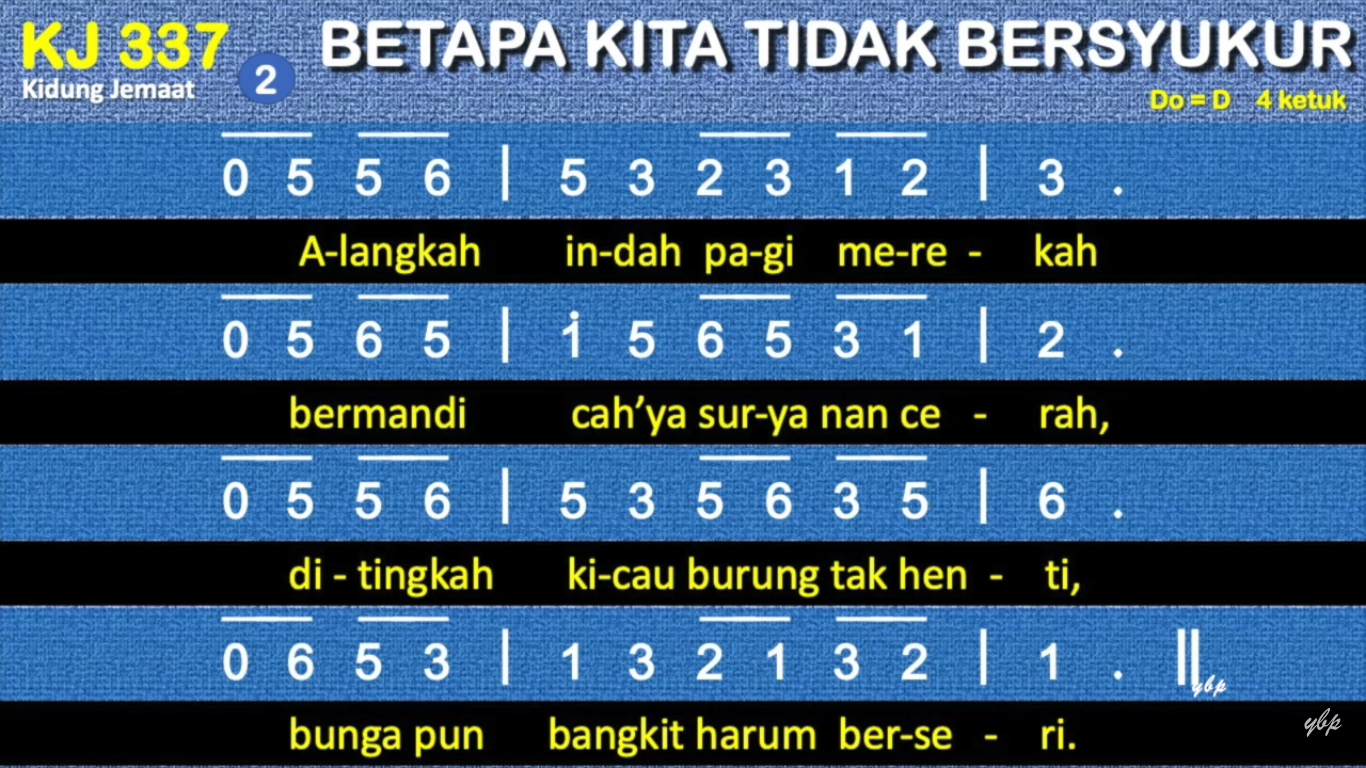 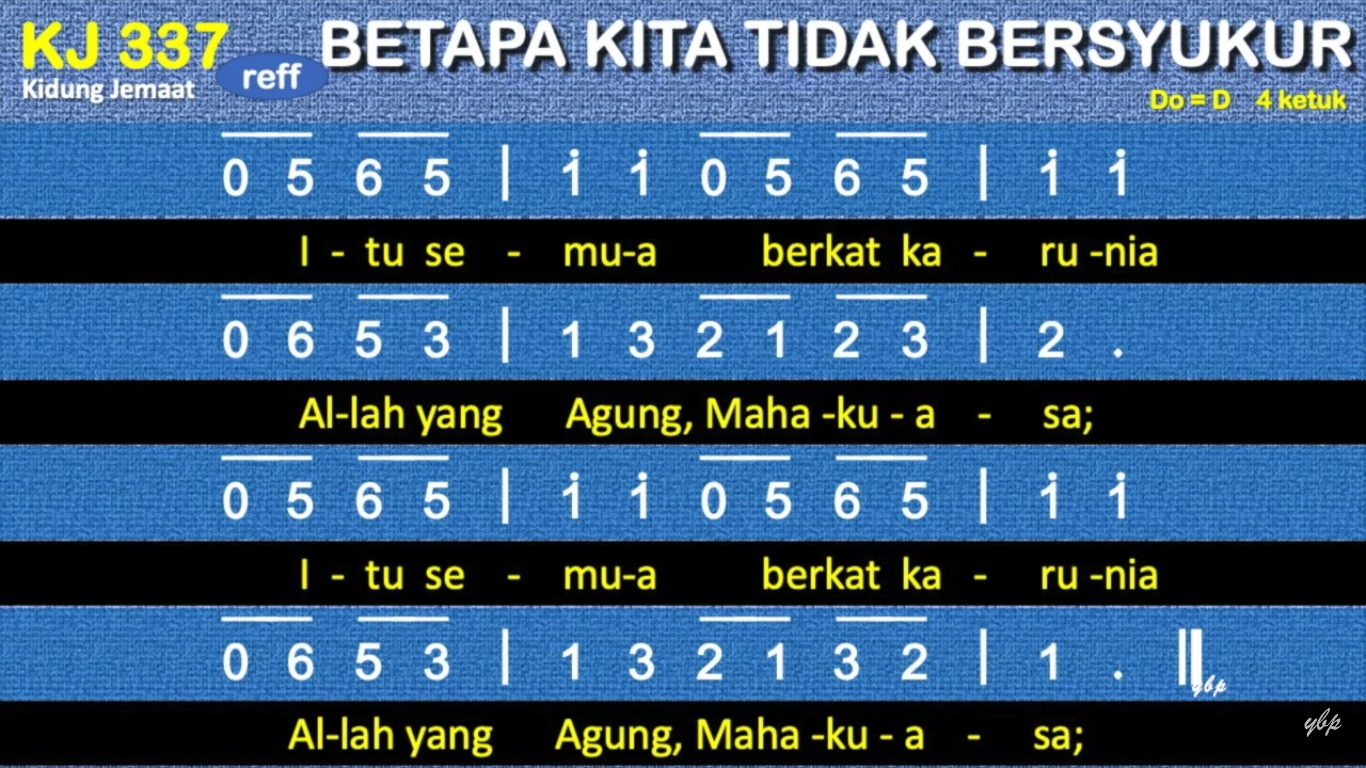 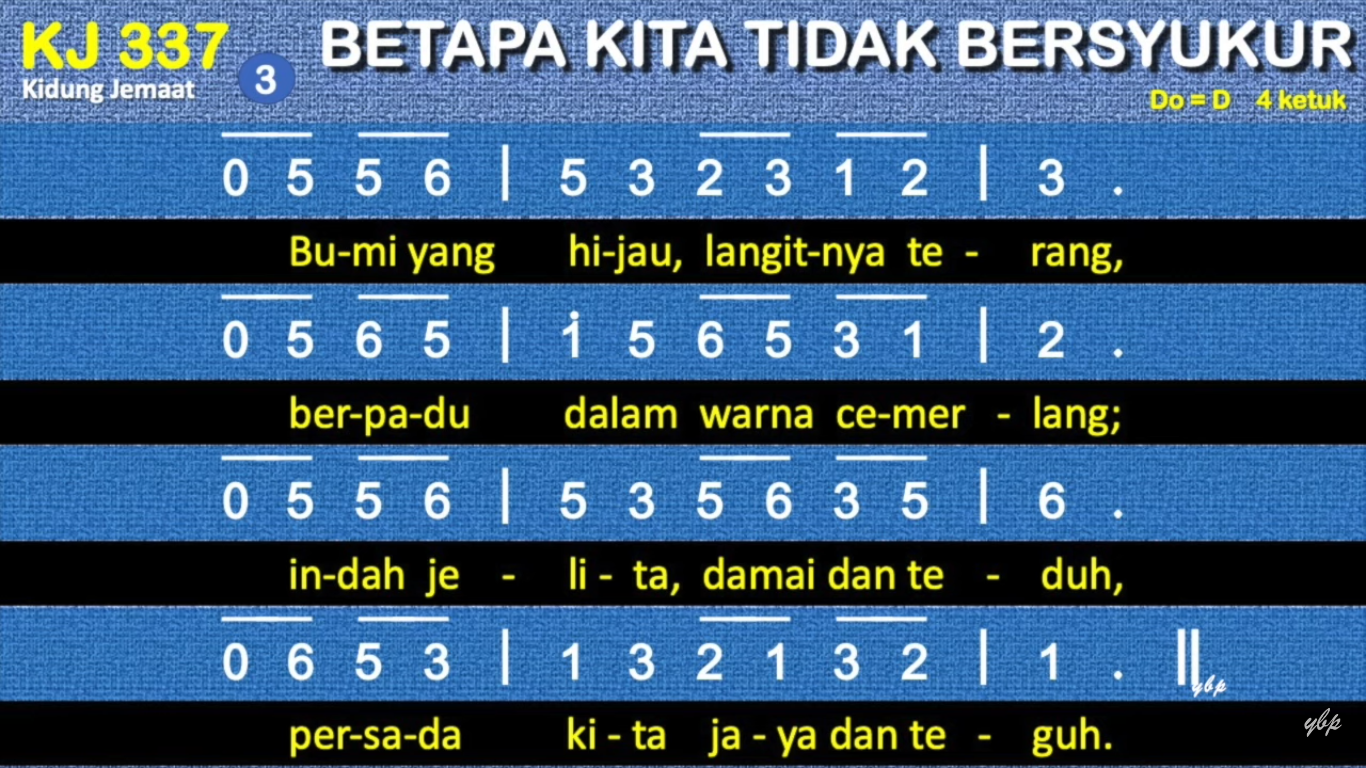 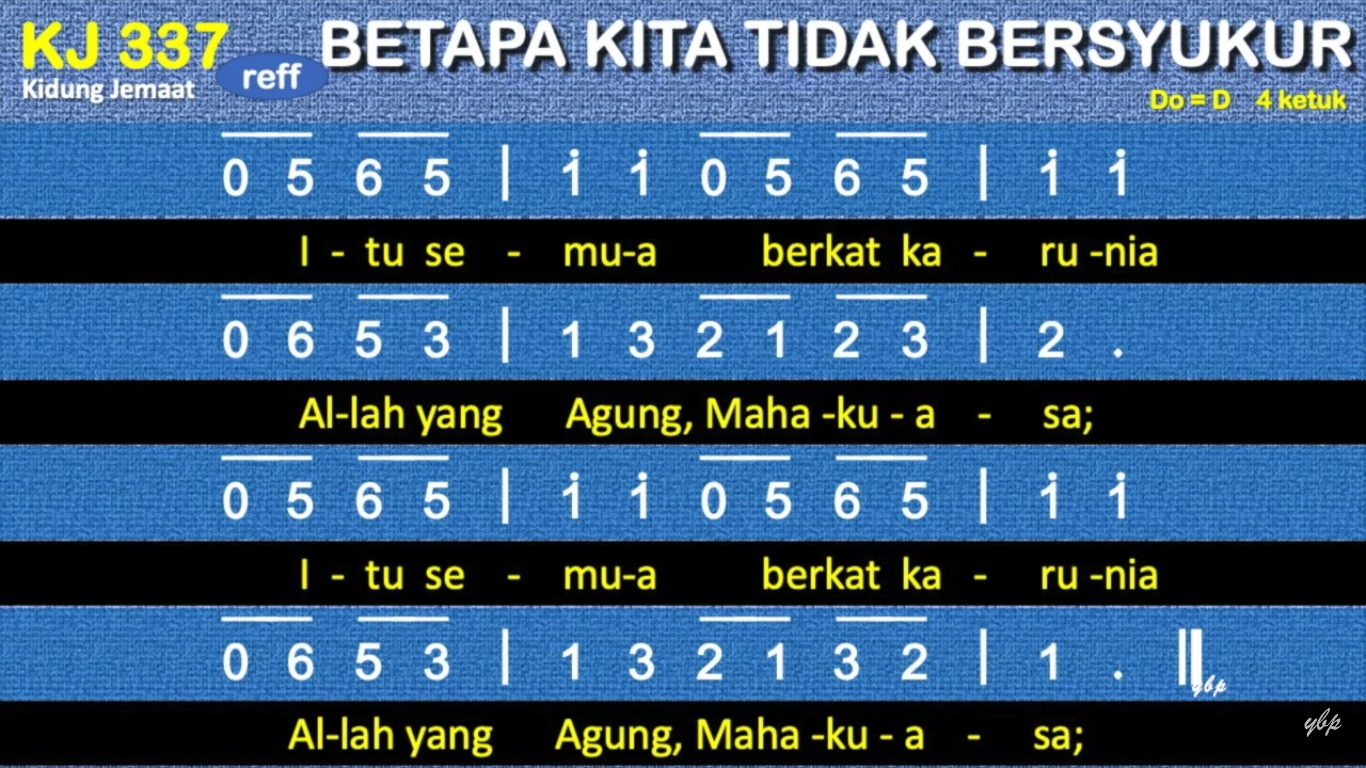 Doa Syukur & Syafaat
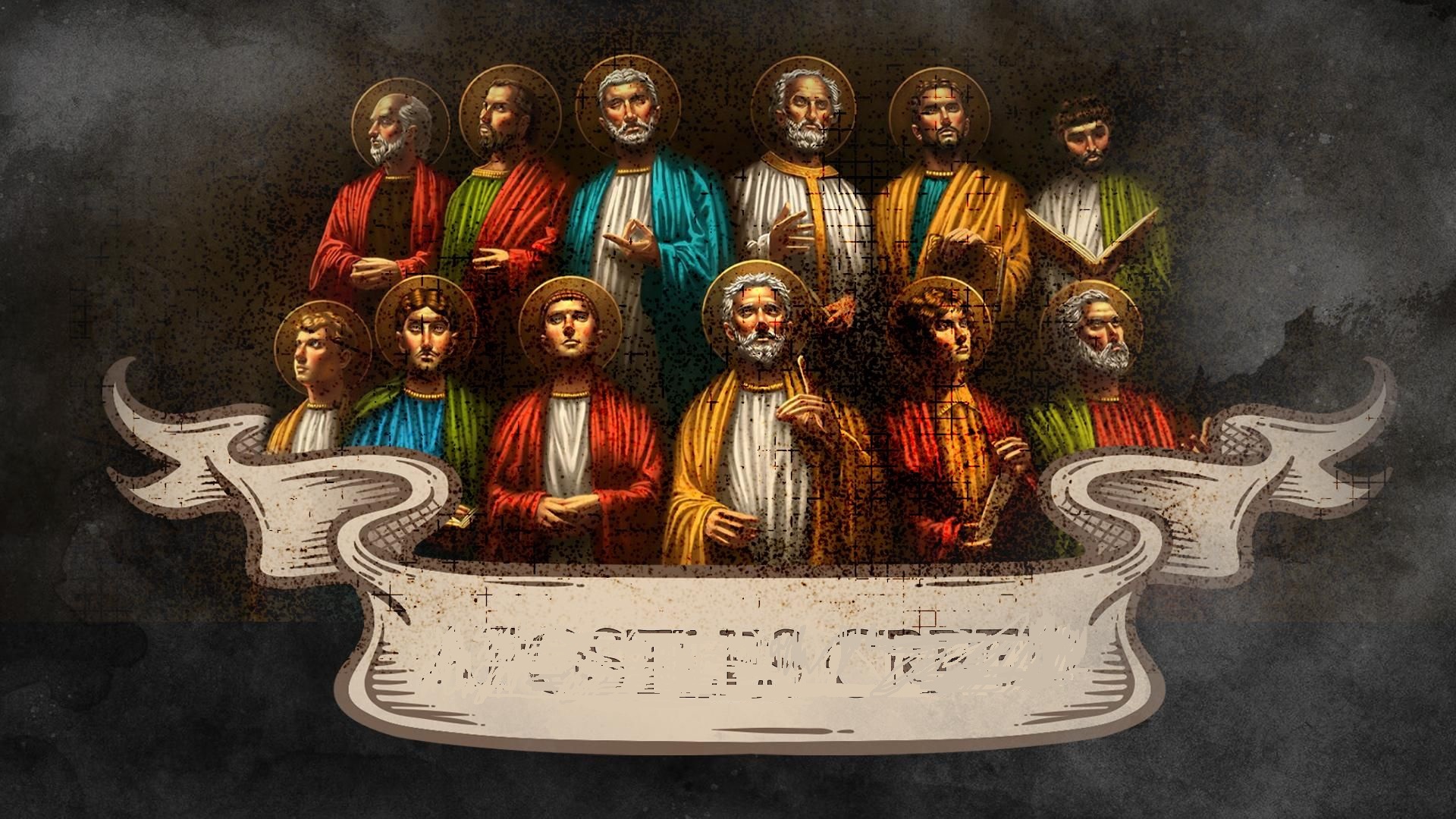 Jemaat Dimohon Berdiri
Pengakuan Iman Rasuli
Aku percaya kepada Allah Bapa yang Mahakuasa, Khalik langit dan bumi.

Dan kepada Yesus Kristus AnakNya Yang Tunggal, Tuhan Kita.

Yang dikandung dari pada Roh Kudus, lahir dari anak dara Maria.
Yang menderita di bawah pemerintahan Pontius Pilatus,
disalibkan mati dan dikuburkan turun ke dalam kerajaan maut.

Pada hari yang ketiga bangkit pula dari antara orang mati.

Naik ke surga, duduk di sebelah kanan Allah, Bapa yang Mahakuasa.
Dan akan datang dari sana untuk menghakimi orang yang hidup dan yang mati.

Aku percaya kepada Roh Kudus, Gereja yang Kudus dan Am, persekutuan Orang Kudus.
Pengampunan Dosa.

Kebangkitan Daging.

dan Hidup Yang Kekal.
Berkat
Nyanyian Pengutusan
Kidung Jemaat 412: 1, 2 “Tuntun Aku Tuhan Allah”
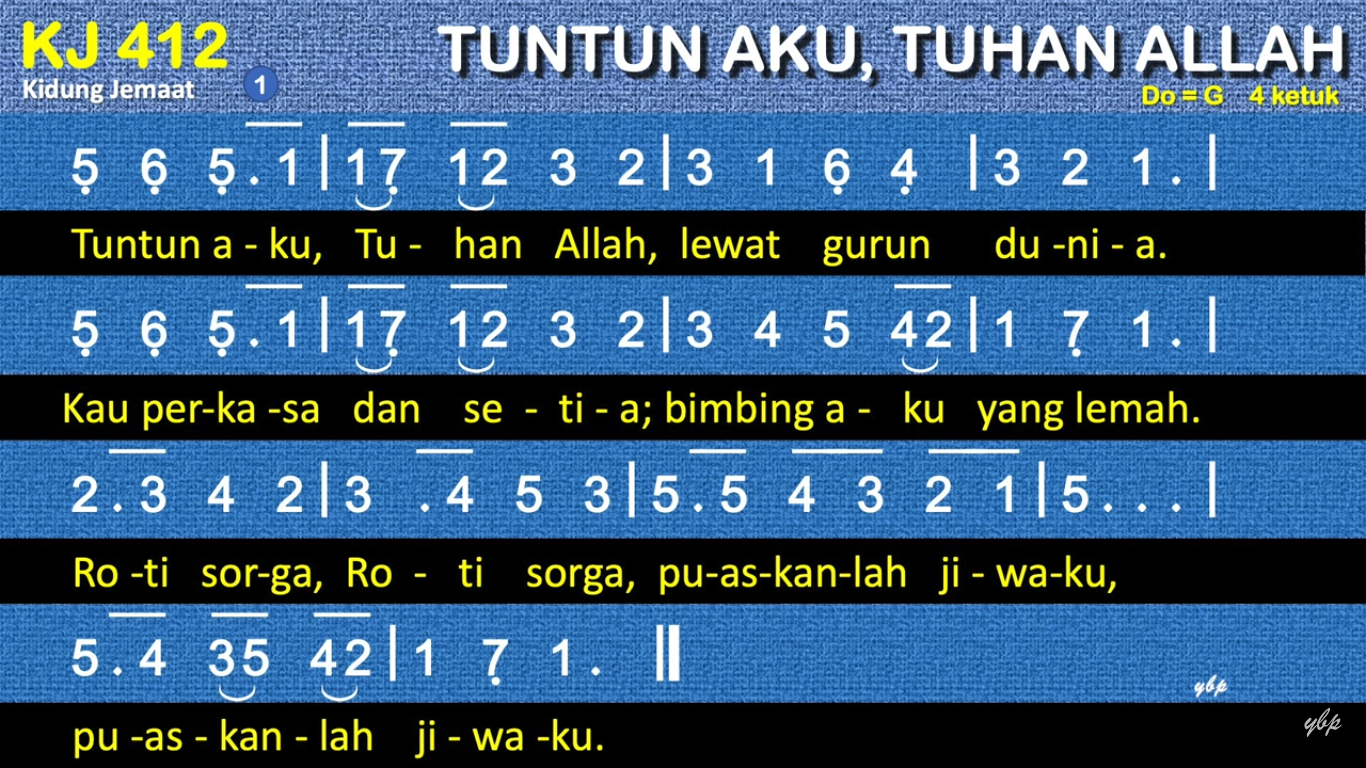 [Speaker Notes: 125%]
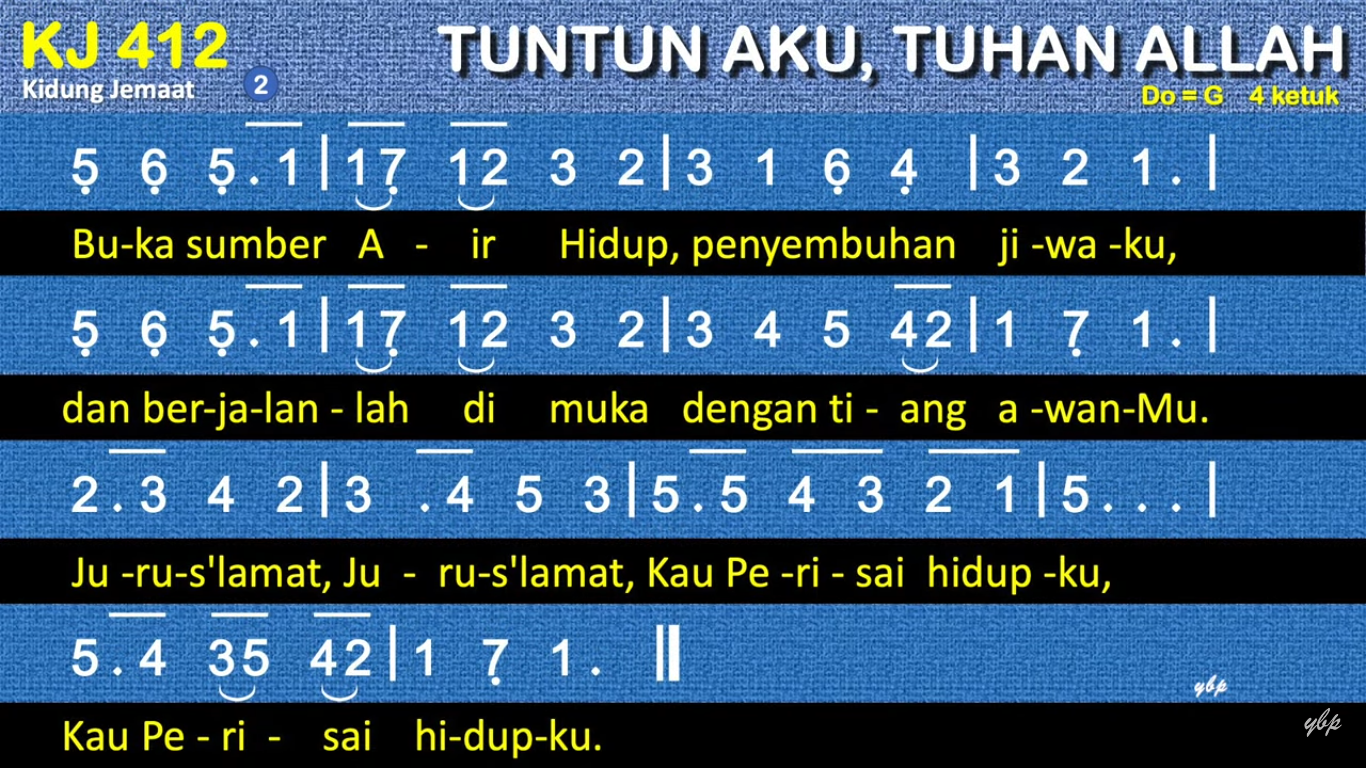 [Speaker Notes: 125%]
Selamat Hari Minggu,
Tuhan Yésus Memberkati